Big Data in the Undergraduate Curriculum
ASA Working Group to Revise the Undergraduate Statistics Curriculum
Fall 2013
Plan
Introduction
Brief descriptions of Big Data in various contexts
Questions for panel
Open discussion
What is Big Data?
What is Big Data?
I don’t know
What is Big Data?
I don’t know

Massive amounts of rectangular data
Non-rectangular data (e.g., medical records)
Text files
Any dataset we don’t know how to analyze
Big Data for Undergrads (?)
Big data is everywhere
Despite the “data” connection, words like “statistics” are rarely used in discussion of Big Data
Many undergrads are drawn to statistics because of the sexy nature of Big Data
Undergraduate programs should be producing people who can work effectively on Big Data problems
To think about…
What does statistics have to offer?
What does statistics lack?

How can we differentiating computational issues and statistical thinking issues?
Panelists
Bonnie Ray, Director, Optimization Research, Business Analytics and Math Sciences, IMB
Michael Rappa, Executive Director of the Institute for Advanced Analytics and Distinguished University Professor, NC State
Chris Volinsky, Director, Statistics Research Department, AT&T Labs-Research
Hilary Parker, Data Analyst, Etsy
Bonnie Ray
Director, Optimization ResearchBusiness Analytics and Math SciencesIBM T.J. Watson Research Center
IBM Research Business Analytics and Math Sciences
Deployed operational planning and scheduling to run steel plants at several leading Asian steel manufacturers – improved productivity
Improved profitability through analysis of customer networks for a major telecom customer by providing better customer targeting
Over 350  Ph.D. researchers and software engineers worldwide with expertise in data analytics, operations research, applied mathematics, and industry applications of analytics
Hold 300+ patents and  have an additional 450 pending on analytics and business applications
Support IBM’s  “fact-based” management and processes in sales, finance, supply chain, and  workforce management. 
Participate with IBM consultants in cutting-edge client projects 
Add differentiation through analytics to outsourced accounts 
Provide new algorithms to IBM SW products
Lead in the global scientific community 
Over 250 publications in leading conferences and journals in recent years 
Fellows of leading professional societies
Successive wins at KDD Cup and INFORMS Data Mining Competitions (premier competitions)
Leaders in Optimization Open Source
Major INFORMS prizes and awards 
Adjunct faculty at leading universities
Design optimal  maintenance plan for a set of interconnected offshore oil platforms  - improve availability of oil platforms
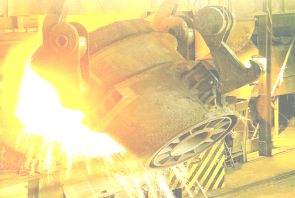 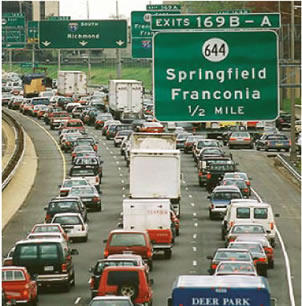 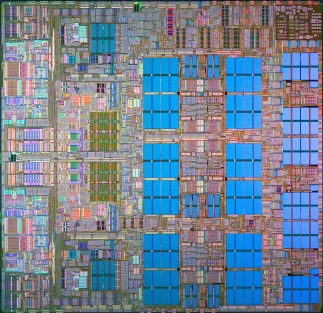 Analytics-Driven Solutions for Increased IBM Sales Force Productivity – increased revenue and profitability
Improved wafer yield at the IBM 300mm semiconductor plant deploying data mining and machine learning
Creation of state of the art error correction code technology that is used in main memory systems of IBM’s computers
Provide analysis of operational risk loss data for 36 leading banks from 13 countries  - cross enterprise secure & anonymized data sharing
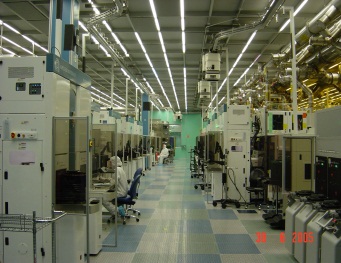 Centralized control and real-time visibility of the end-to-end supply chain for IBM supply chain – reducing inventory
[Speaker Notes: We have a broad research agenda]
Our current focus areas
Predictive Asset Management
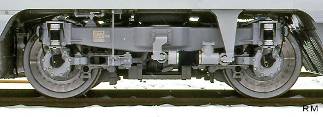 Smarter Workforce
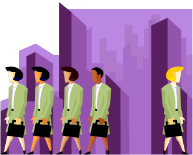 Smarter Agriculture
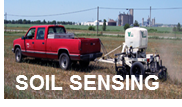 Globally Optimized Enterprise (fraud, finance, 
supply chain and logistics, pricing)
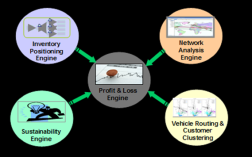 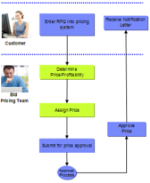 Intelligent Infrastructure (traffic, buildings, 
energy, manufacturing)
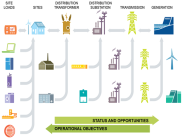 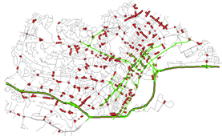 Analytics Visualization
Statistics/ML Core Methods
Analytics Platforms
Discrete Optimization
Decision Making under Uncertainty
What skills are key for a business analyst/statistician with an undergraduate statistics degree?
Interpersonal
Written and spoken communication
Problem solving skills (i.e. THINK about your results and whether they make sense!)
Time management/multitasking
Flexibility
Technical 
Ability to manipulate/cleanse data 
Some experience with math/stat modeling languages (R/SAS/SPSS/Matlab)
Good grasp of “basic” statistics, including  summary statistics, regression/linear models,  and univariate time series modeling
Ability to read and understand statistics/machine learning literature and determine whether a (new) method is appropriate for your data
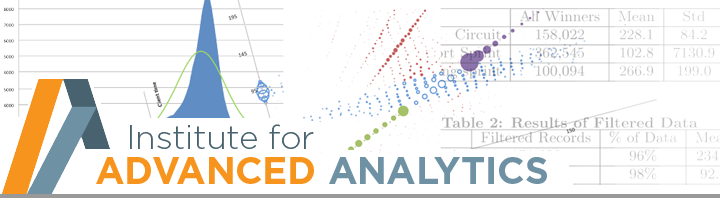 Building Towards Big Data and Data Science
Michael Rappa
Institute for Advanced Analytics
North Carolina State University
http://analytics.ncsu.edu
Preparing Students for Big Data
Expose students to messy data problems and data cleaning methods
Deploy students in team-based exercises where teamwork skills are emphasized
Give teams opportunities to present their work whenever possible
Introduce data visualization methods
Big Data capstone course
All I Ever Needed to Know I Learned as an Undergrad
Chris Volinsky
AT&T Labs-Research
It’s been a long time…
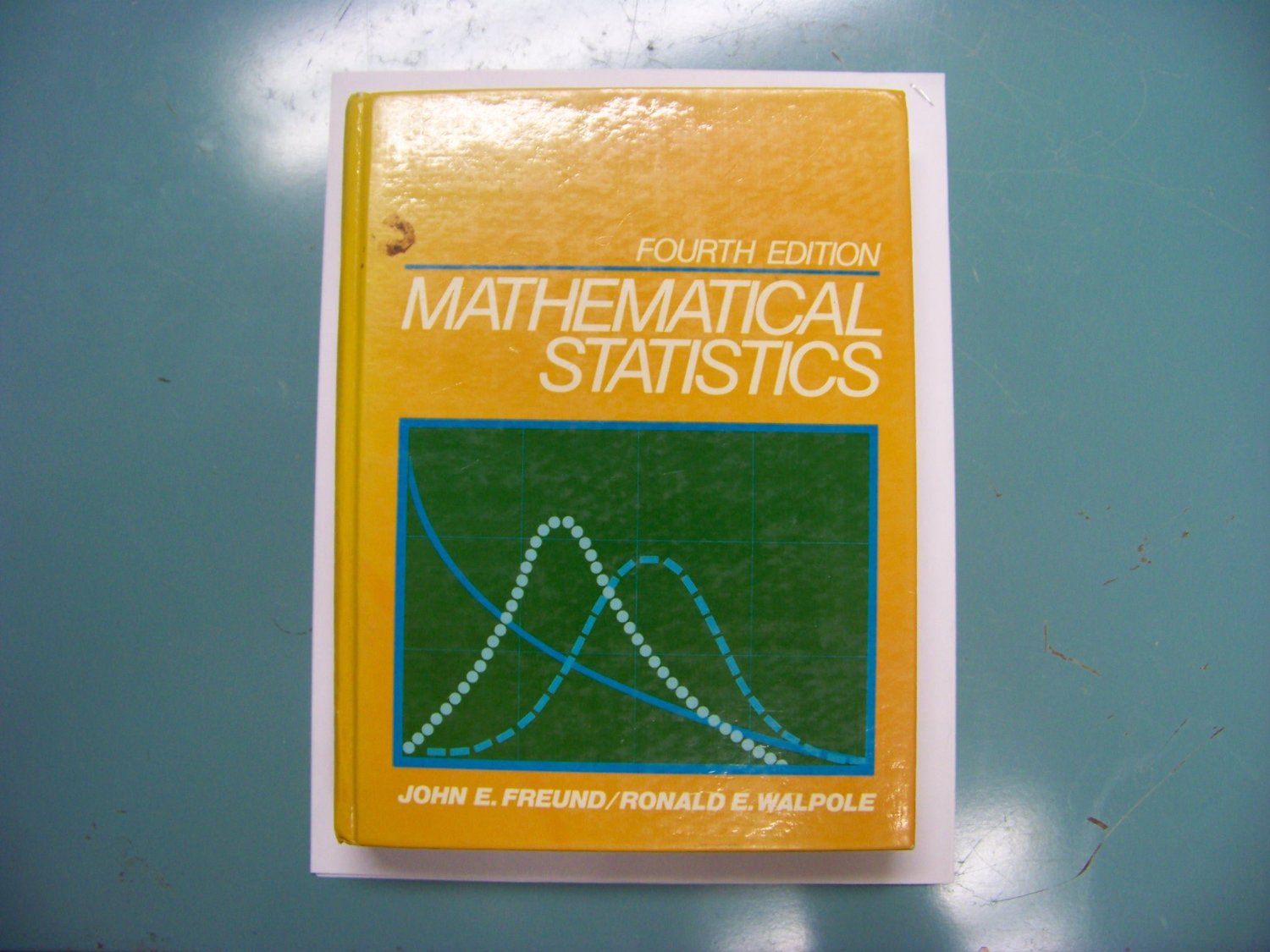 [Speaker Notes: Havent been in undergrad in a long time..dont know much about curricula]
What was in Freund and Walpole?
Just what you would expect!
Probability Theory
Testing
Estimation

Reflected the jobs at the time – lots of examples about manufacturing, engineering, etc. 

How has the world changed:

Statistics is now “'the sexy job in the next 10 years.”
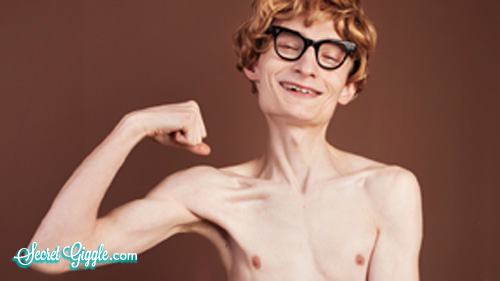 [Speaker Notes: note: this was in 2009 so we still have some time]
Why did undergrads take statistics?
They had to
They liked math and want to apply it to something interesting
They grew up reading about baseball statistics specifically Bill James and really wanted to understand how to analyze baseball data so they could one day work for the Yankees
Perhaps too autobiographical..

No wonder everyone hates stats!

So now why do they take stats?
Because it is sexy.  So how do we tap into that?
[Speaker Notes: Testing and estimation doesn’t correlate with those needs.]
How to make it sexy?
… or at least relevant? 

Real world examples
Programming skills
Hands-on data analysis
Problem solving
But none of this actually falls under the category of statistics
[Speaker Notes: I began to think about what was it that I thought undergrads needed to know, that I did not acutally learn until I got into the real world.  

The problem is..]
What is most valuable in Statistics education?
The language of uncertainty and error
The mechanics of probability
Natural skepticism
Empirical methods – monte carlo tests, bootstrap, etc. 
Exploratory data analysis techniques
Non-parametrics

These things are still important – even when the data is big!!


Breadth not depth?   Fill the toolbox!! Time series, spatial, forecasting, classification, clustering. 


Don’t over-focus on classical hypothesis testing
[Speaker Notes: Uncertainty is such an underrated skill!  It is not an intuitive concept for humans and is so important in everyday life. 
Empirical methods – monte carlo tests, bootstrap.  

This is what distinguishes us from other fields.]
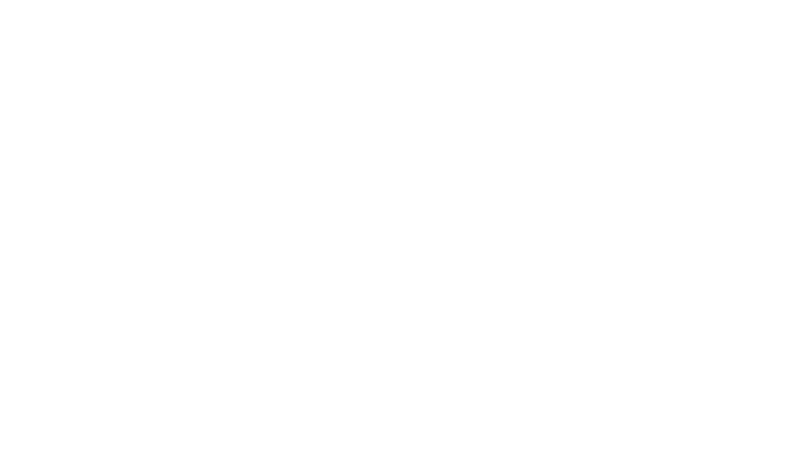 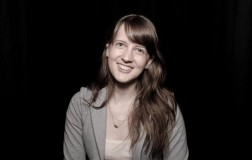 Hilary Parker
Data Analyst
@hspter
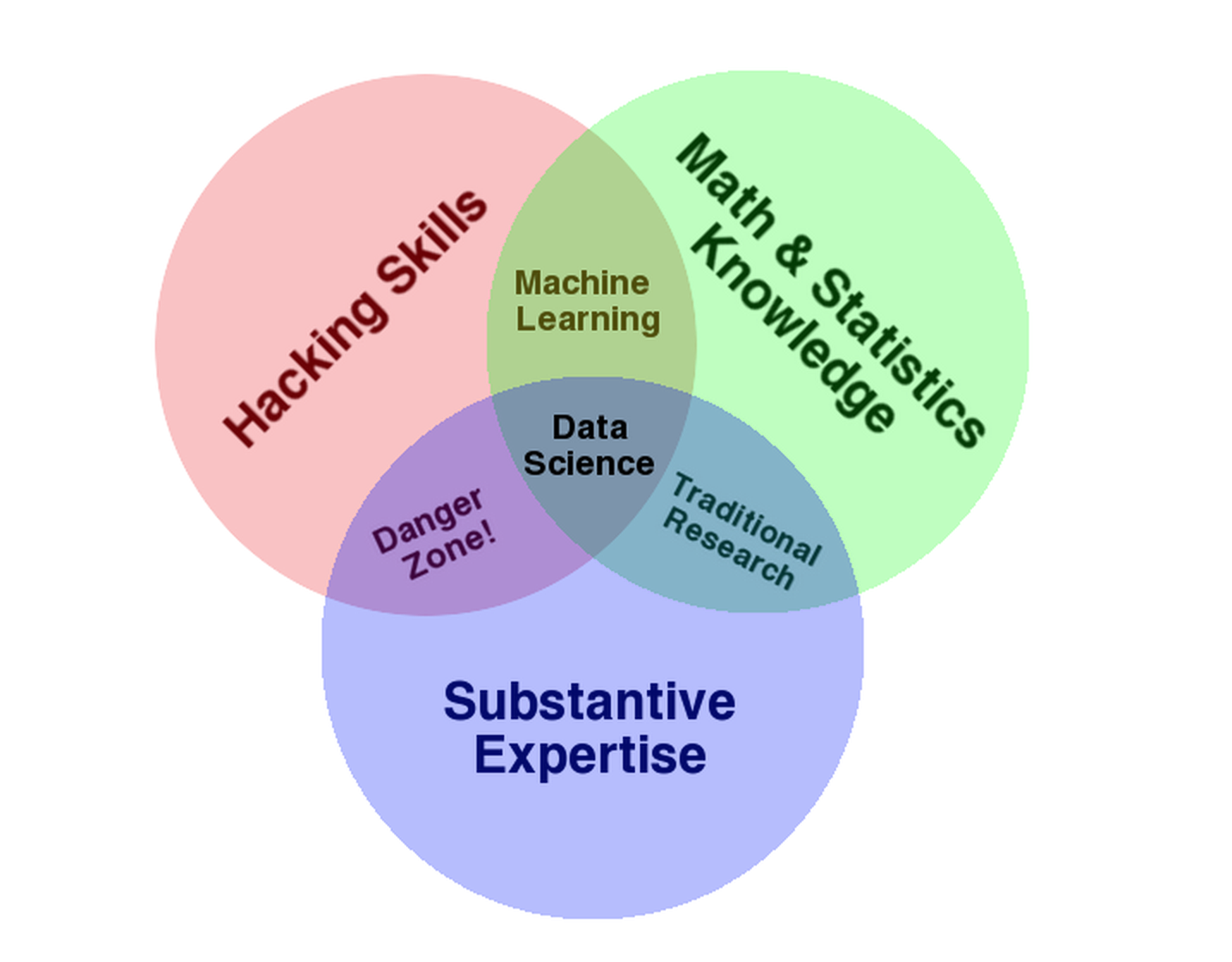 http://drewconway.com/zia/2013/3/26/the-data-science-venn-diagram
Data at Etsy
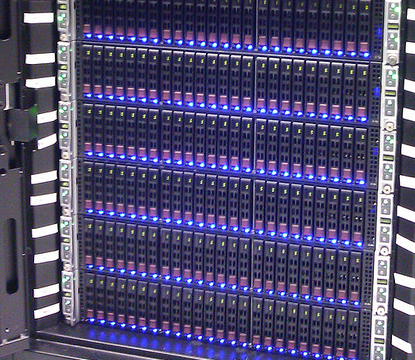 Data 
Engineering
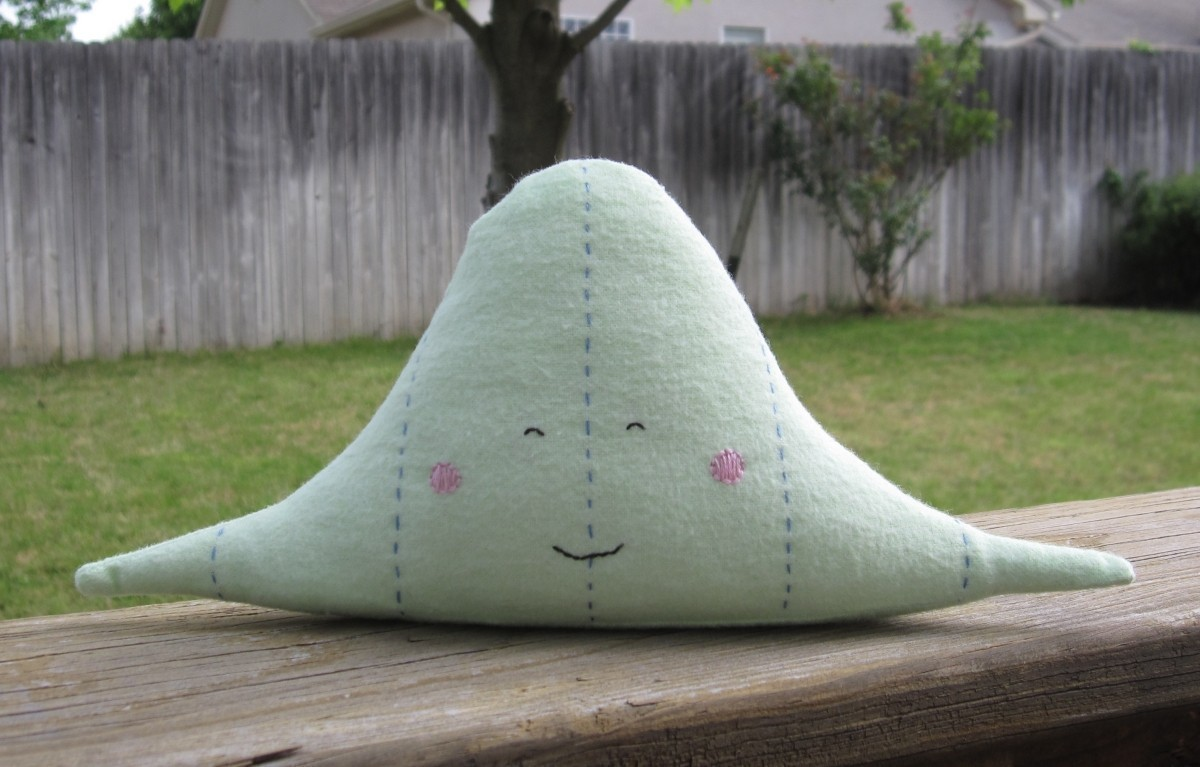 Data Analysis
Data Analysts
https://www.etsy.com/listing/48582479/standard-normal-distribution-plushie
https://www.etsy.com/listing/103098547/cutie-pie-chart-red-green-blue
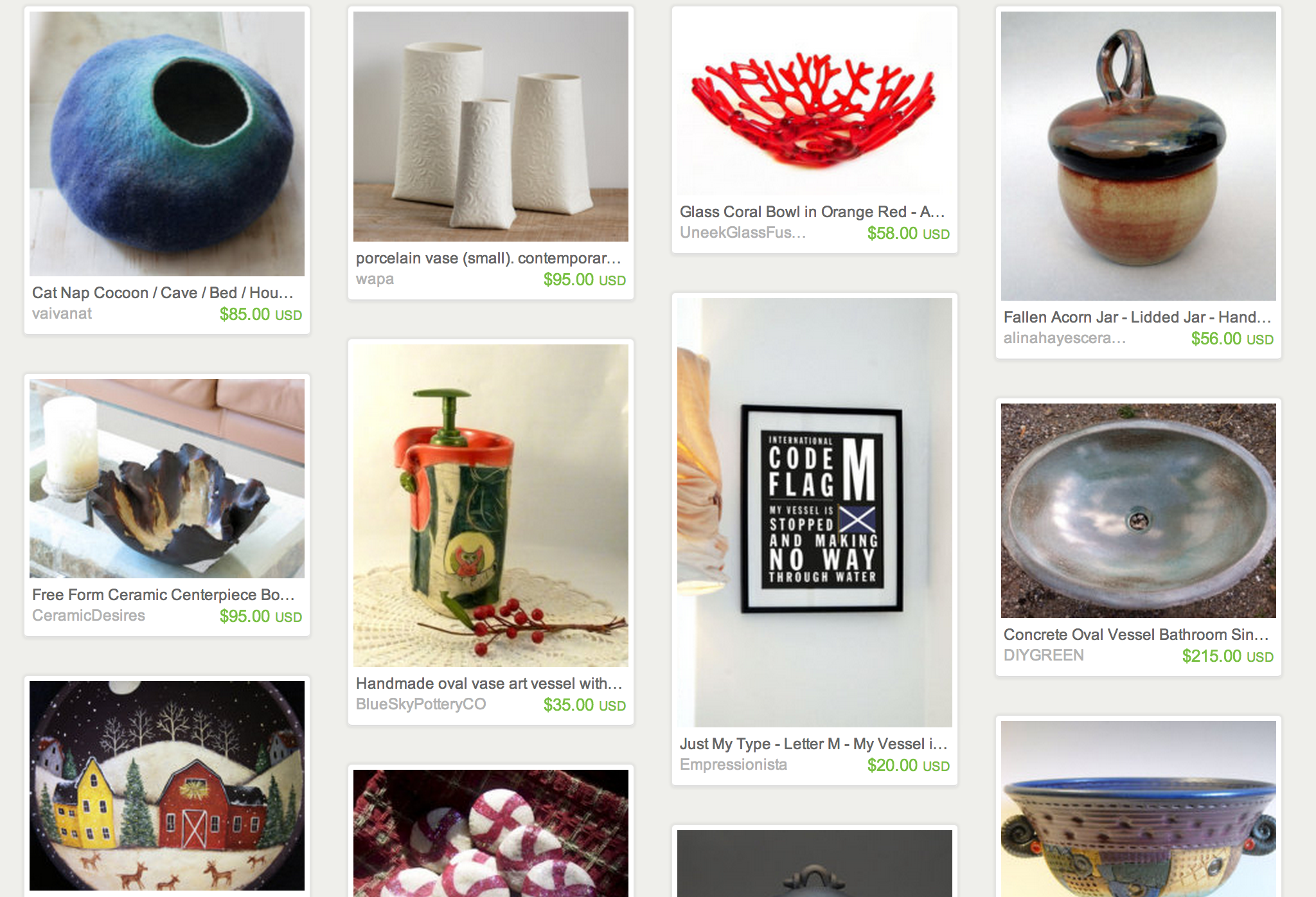 Personalization
Questions for Panel (I)
What ideas do statisticians teach well that other disciplines don’t teach as well?
Insights?
Analysis tools?
Problem solving approaches?
Questions for Panel (II)
If you could add anything to or change any part of the statistics curriculum, what would it be?
Topics?
Teaching techniques?
Skills?

What could be removed from the statistics curriculum?
What math should the statistics BA graduate know?
Questions for Panel (III)
How do traditional statistical ideas fold into big data analytics?
Inference?
Sampling?
Causal reasoning?
Questions for Panel (IV)
What do you see as statisticians’ unique niche in the area of Big Data?  What is the role that only we can play?
Questions for Panel (V)
What is the role of statistics at your institutions?
How much time do you spend analyzing data?
How much time do you spend designing experiments or otherwise collecting data?
What tools do you find useful for your work?
In hiring, how important is knowledge of a particular tool as compared to facility with many tools?
What do you look for when hiring statisticians?
Discussion
More information about the existing curriculum guidelines as well as a survey can be found at: 
http://www.amstat.org/education/curriculumguidelines.cfm